УМК «Школа 2100»Предмет: МатематикаАвтор учебника: Петерсон Л.Г.Класс:1Тип урока: ОНЗ  Урок разработан в технологии деятельностного метода(ТДМ)Учитель: Новикова С.В., учитель начальных классов МОБУ «Лицей № 4», высшая квалификационная категория
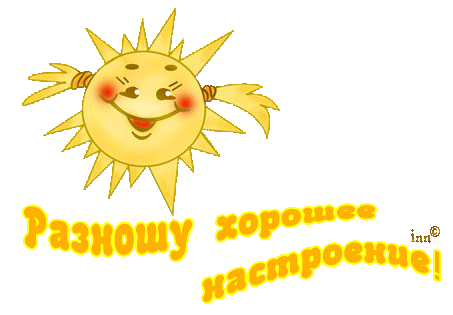 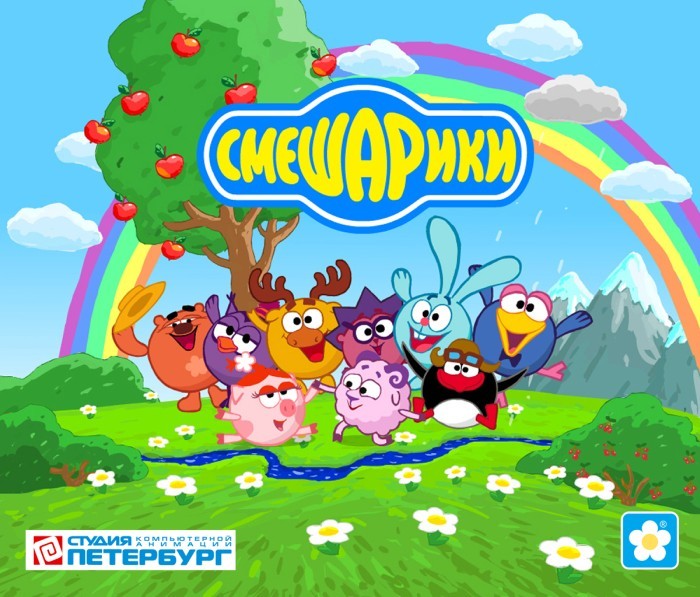 ДРУЖИТЬ…
А что это значит?
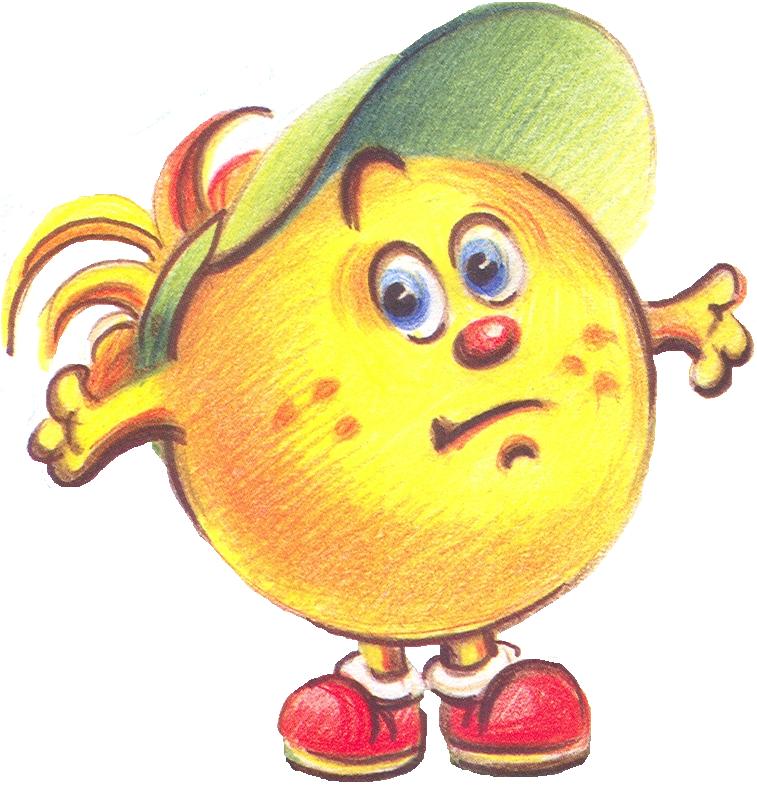 Дружба
в делах помощница.
Делаю САМ!
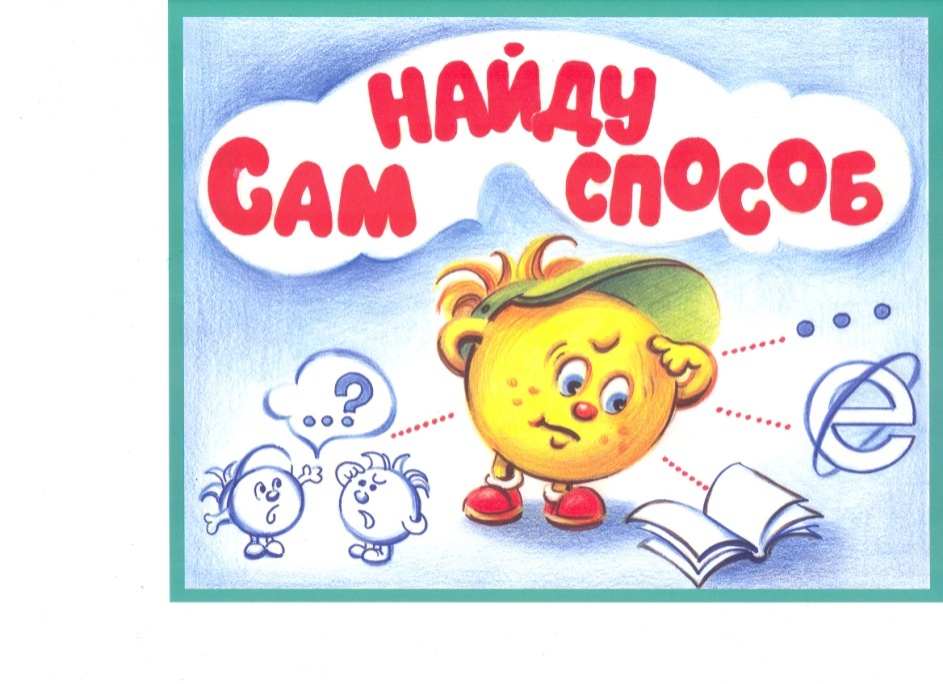 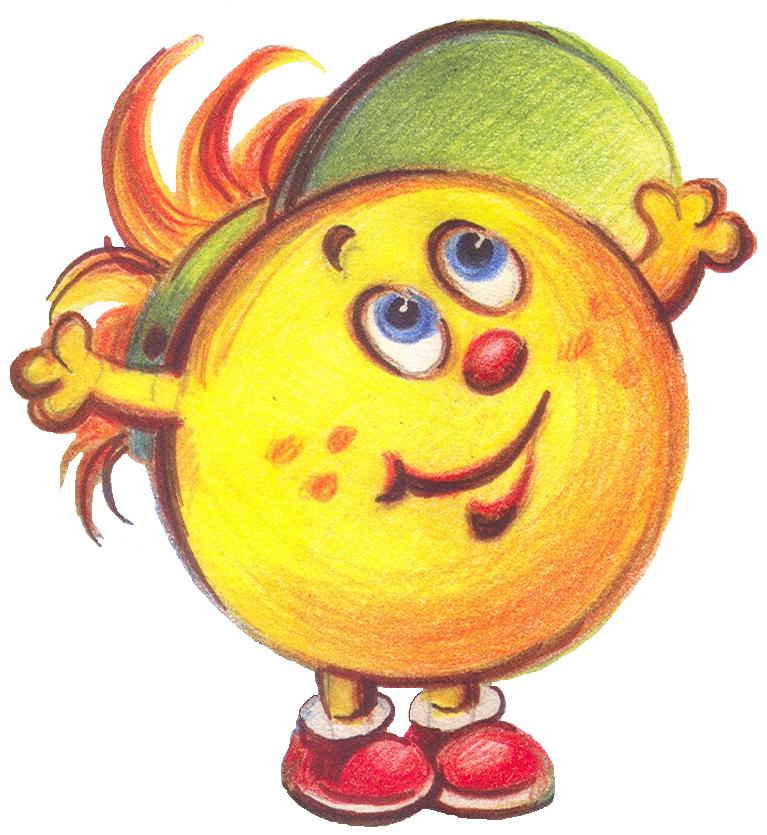 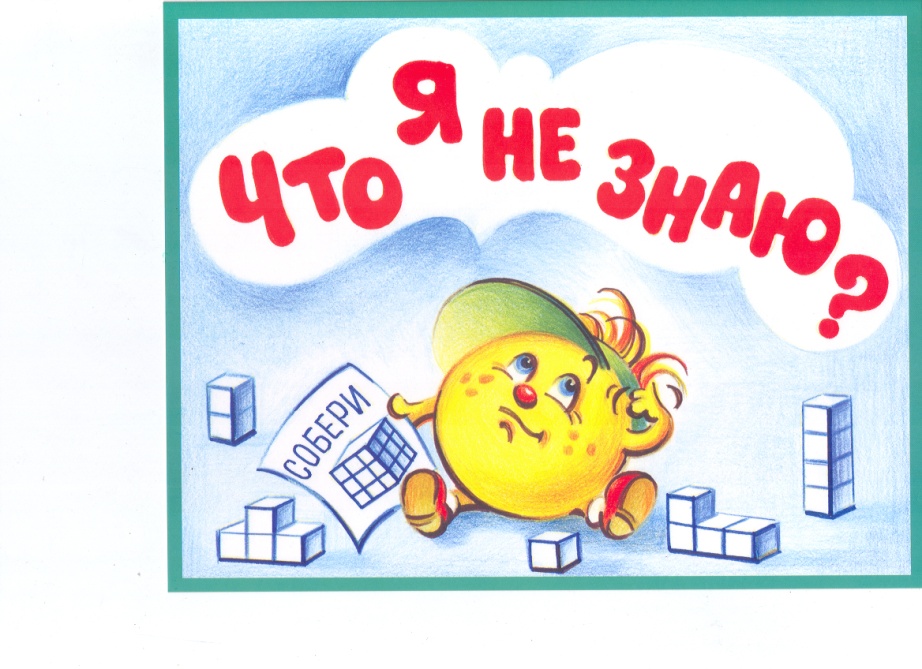 ПОВТОРЯТЬ
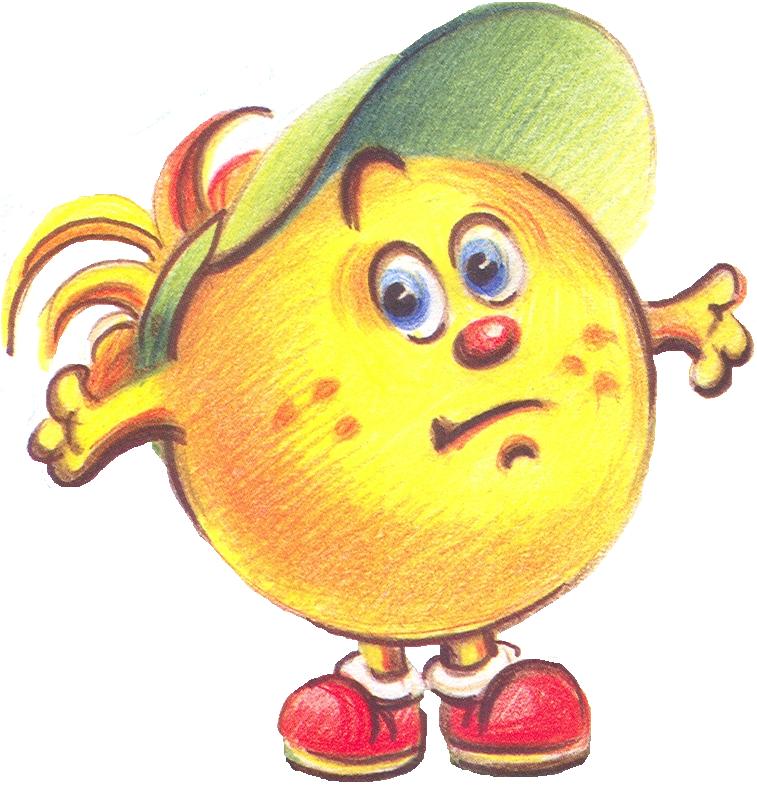 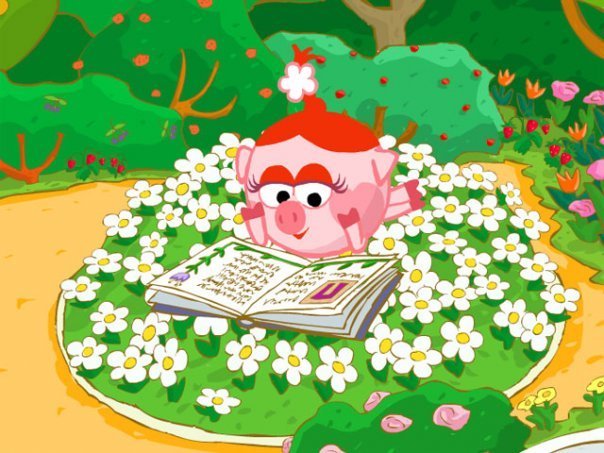 ЧАСТЬ
ЧАСТЬ
ЦЕЛОЕ
СУММА
1 СЛАГАЕМОЕ
2 СЛАГАЕМОЕ
+
=
СУММА (результат)
СУММА (выражение)
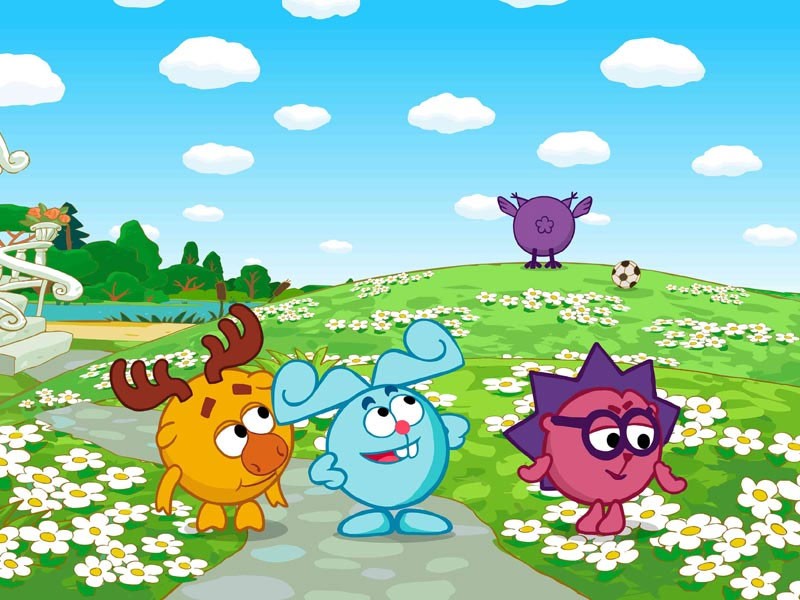 Задание для пробного действия
-
=
Делаю САМ!
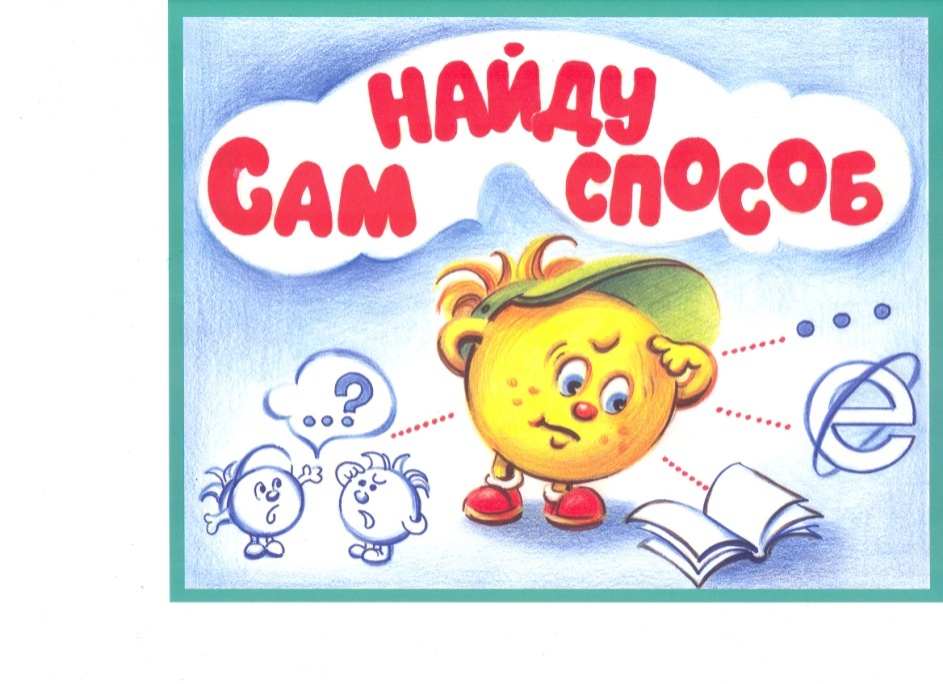 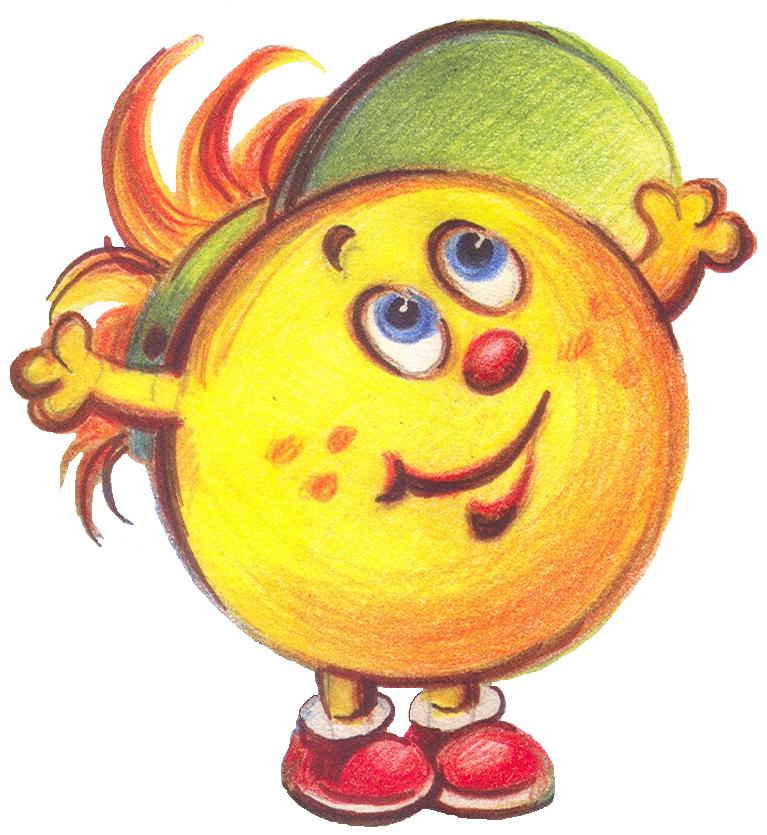 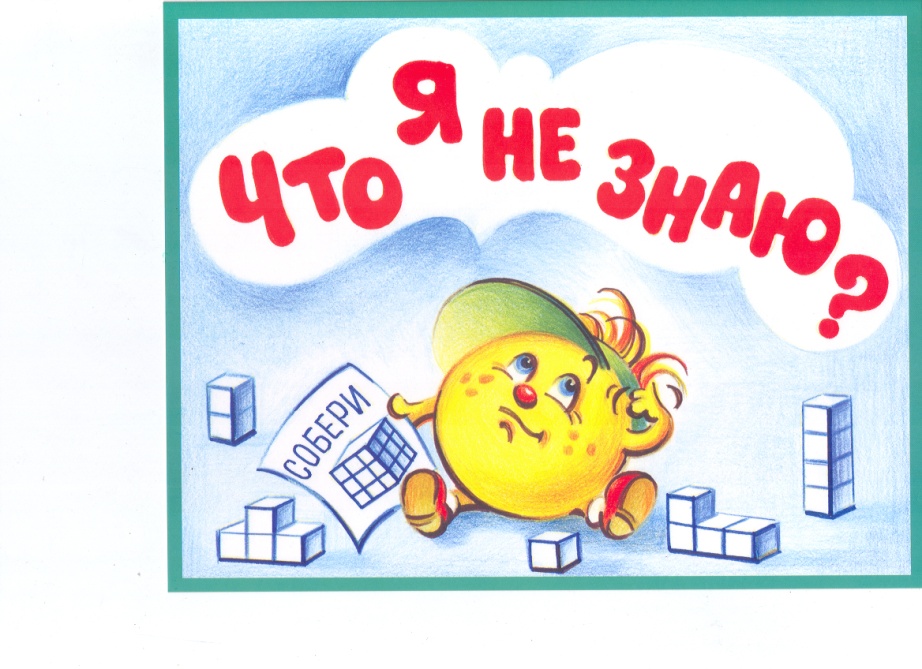 ПЛАН
1. Открыть учебник на стр 18, №1

2. Пользуясь данными мешочками, выяснить смысл действия вычитание.

3. Сделать вывод.
Тема урока:
ВЫЧИТАНИЕ
ЧАСТЬ
ЦЕЛОЕ
ЧАСТЬ
РАЗНОСТЬ
УМЕНЬШАЕМОЕ
ВЫЧИТАЕМОЕ
-
=
РАЗНОСТЬ
(результат)
РАЗНОСТЬ (выражение)
Если из целого вычесть одну часть, то останется другая часть.
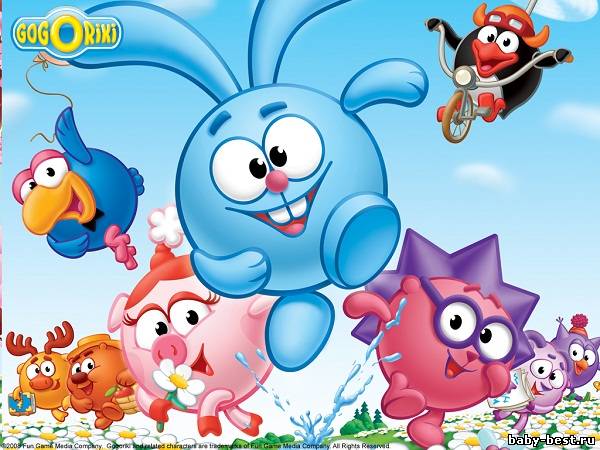 «Минутка шалости»
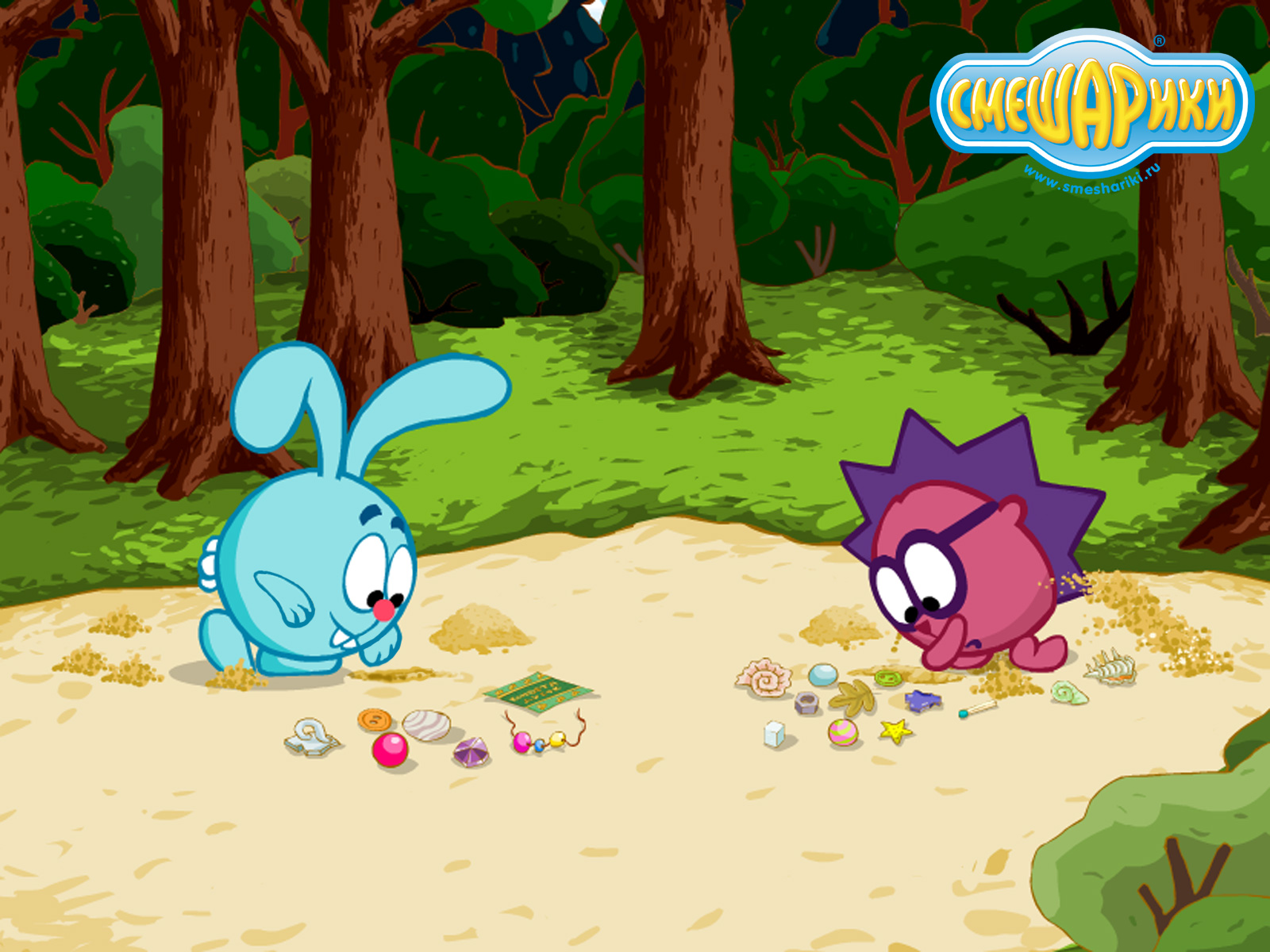 Закрепление.
правила работы в парах
1. Работать должны оба.
2. Один говорит, другой слушает.
3. Если не понял, переспроси.
4. Свое несогласие высказывай вежливо.
-
=
ЧАСТЬ
ЦЕЛОЕ
ЧАСТЬ
РАЗНОСТЬ
УМЕНЬШАЕМОЕ
ВЫЧИТАЕМОЕ
-
=
РАЗНОСТЬ
(результат)
РАЗНОСТЬ (выражение)
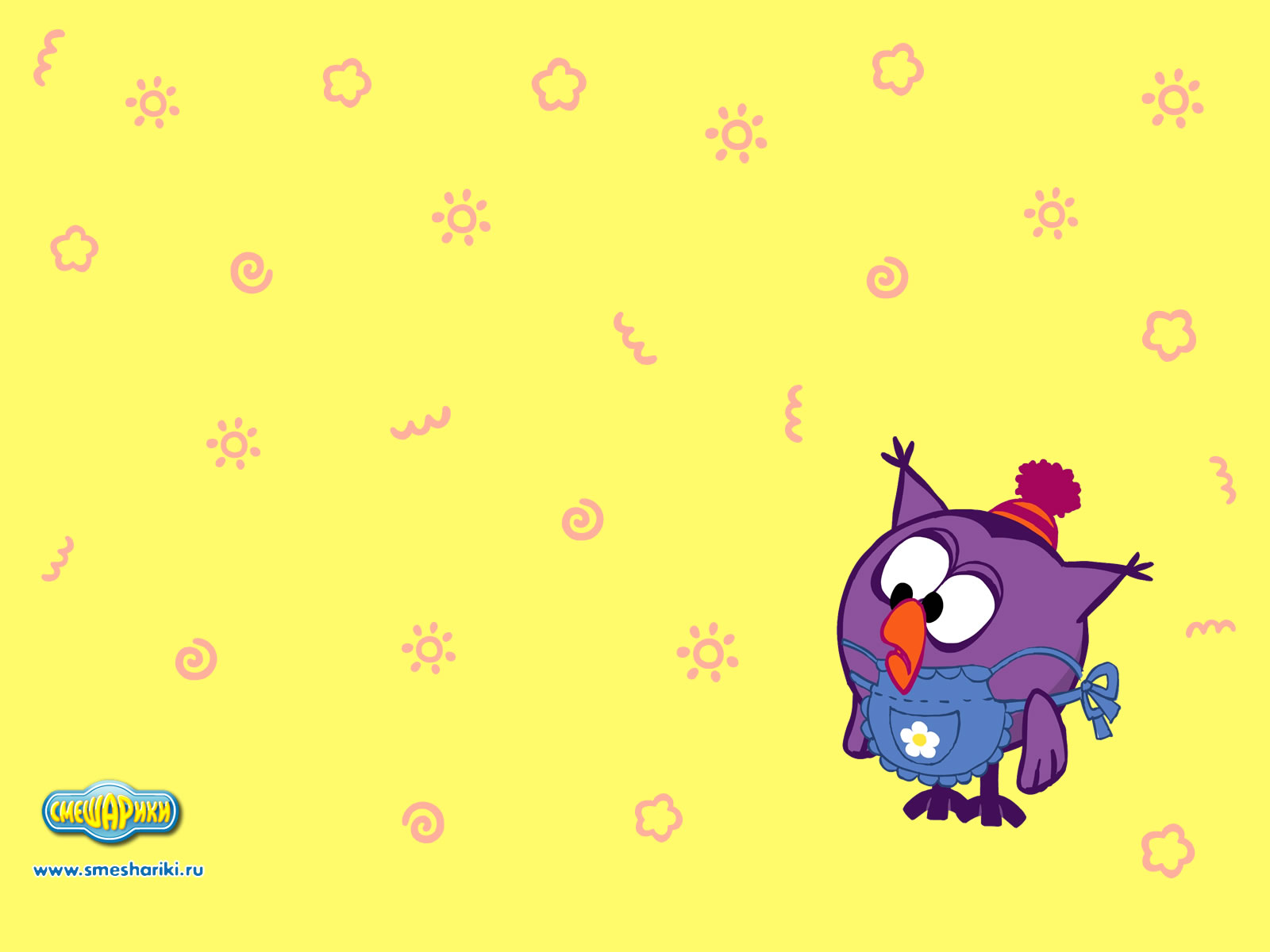 Самостоятельная работа.

Стр 18, № 2,3.
Как нужно работать
 в чужой тетради?

1. Быть внимательным.
2. Быть аккуратным.
3. Быть справедливым.
№ 2,стр 18
-
=
№ 3,стр 18
-
=
-
=
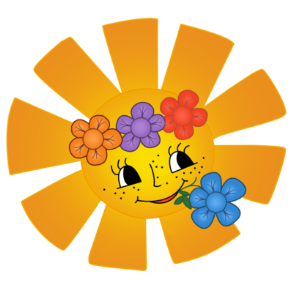 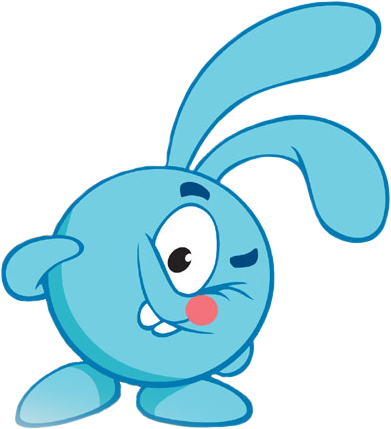 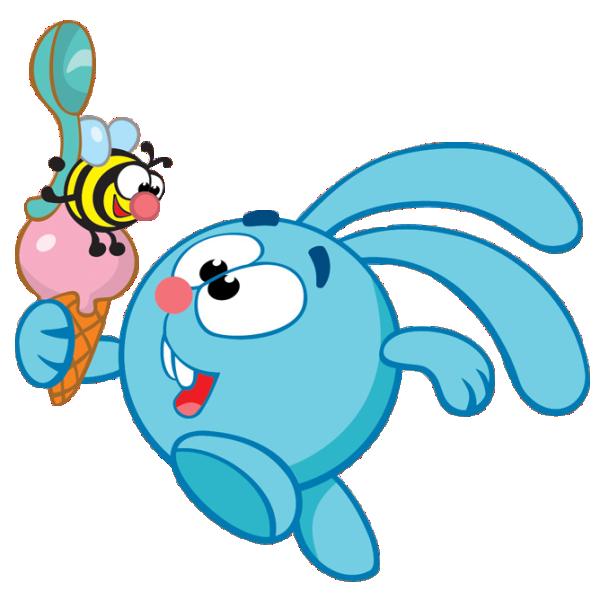 МНЕ НУЖНО ПОСТАРАТЬСЯ
Я МОЛОДЕЦ!
Молодцы!